Dr. Gwenaël CORNEC, Dr. Clémence LUCAS, Mme Fanny GARGADENNEC et le laboratoire Ipsen Pharma vous invitent à une réunion :
18 juin 2024
LA COLLABORATION MPR 
 Kinésithérapie Libérale 
Médecine Générale
LA CLÉ DU SUCCÈS DE LA PRISEEN CHARGE DE LA SPASTICITÉ
REJOIGNEZ-NOUS DANS NOTRE INITIATIVE AFIN DE RENFORCER LE MAILLAGE ENTRE PROFESSIONNELS DE SANTÉ :
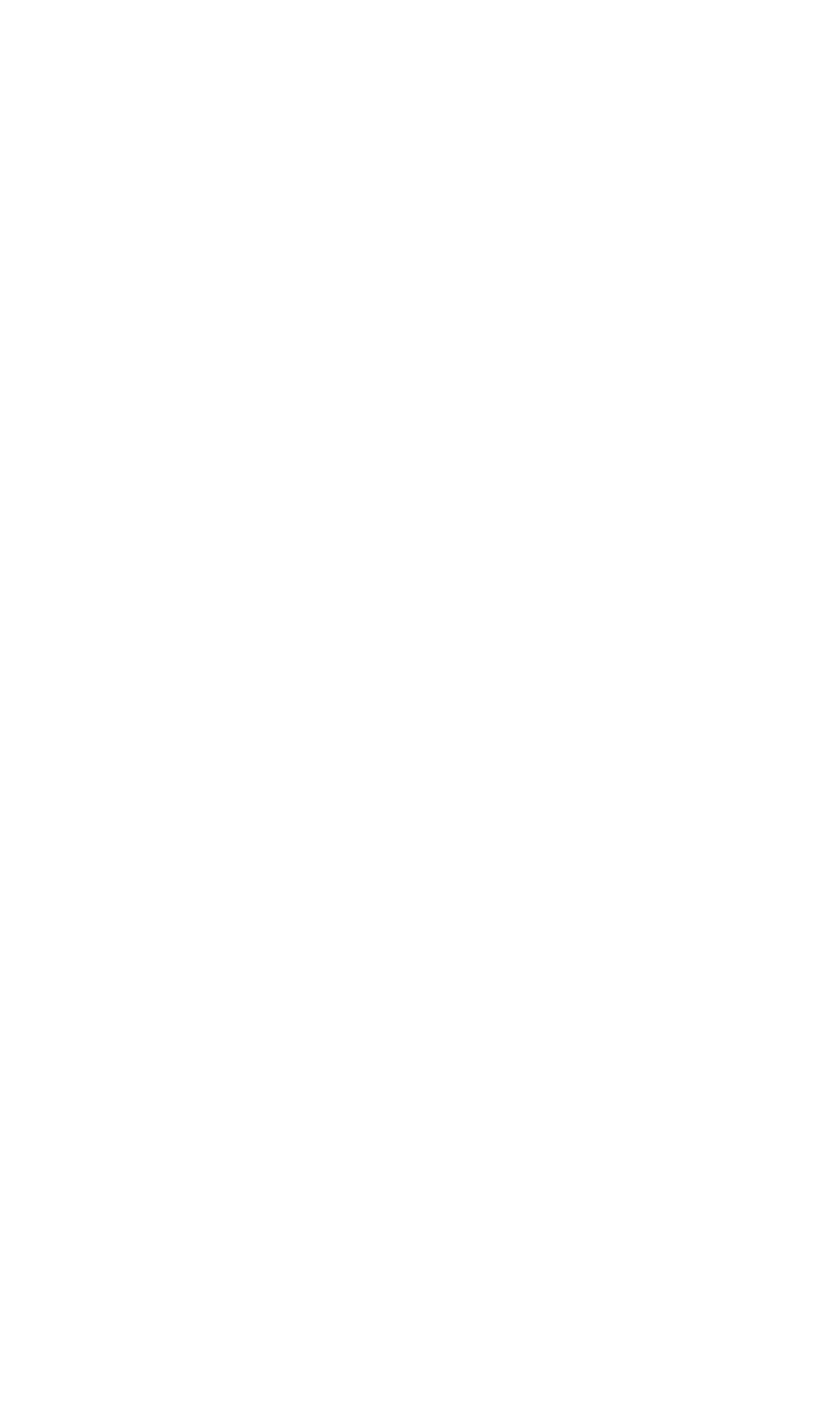 Dr. Gwenaël CORNEC(Médecine Physique et Réadaptation)
Dr. Clémence LUCAS(Médecine Physique et Réadaptation)
Pour optimiser le parcours des patients,
En favorisant la reconnaissance des symptômes, pour proposer une prise en charge adaptée.
Mme Fanny GARGADENNEC(Masseur-kinésithérapeute)
ALLSC-FR-000535 Février 2023
Le mardi 18 juin 2024
Accueil et buffet à partir de 19h
Début de la session à 20h
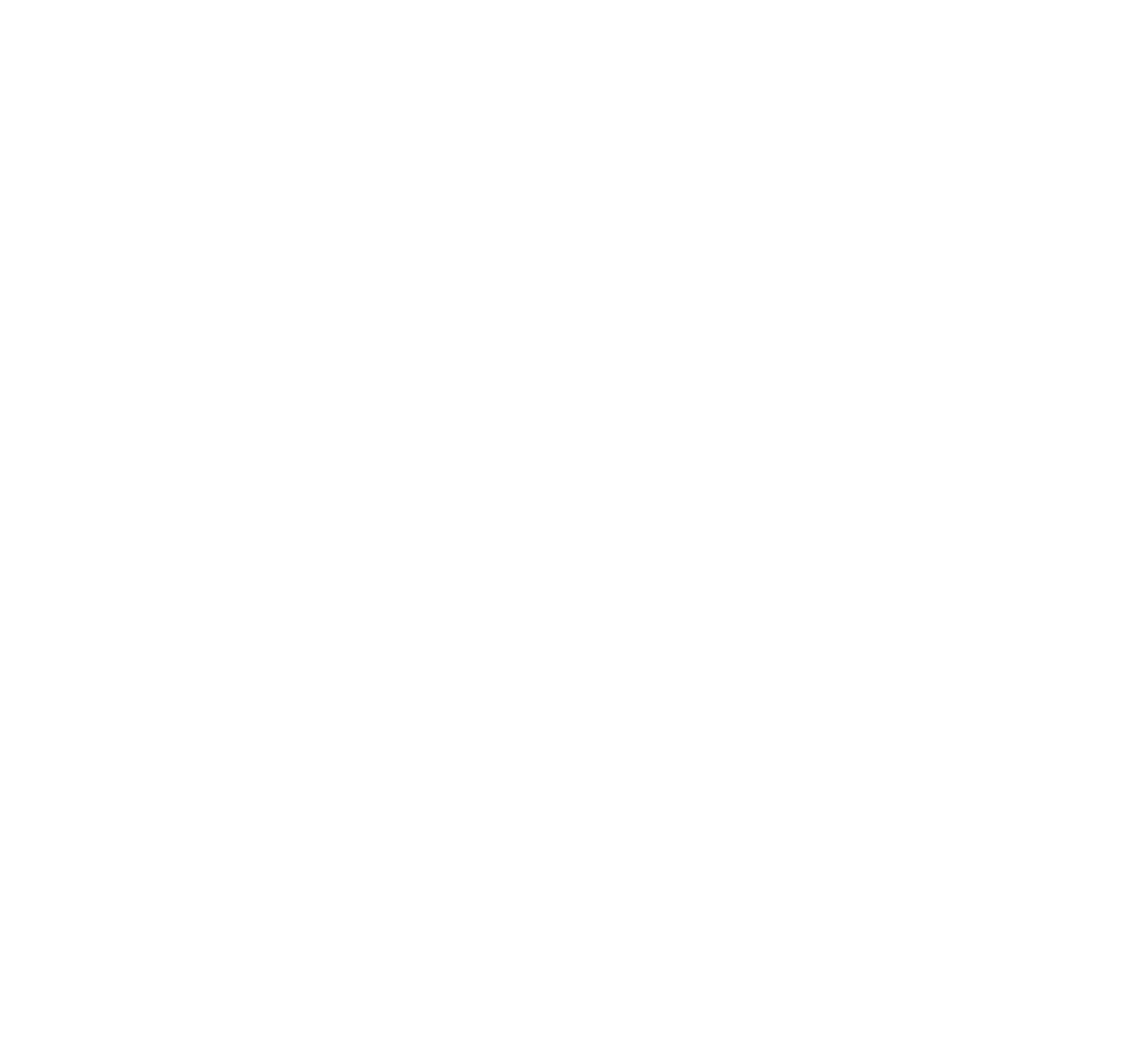 Convention d’hospitalité avec N° RPPS à signer impérativement avant 
le 18 mai 2024
Contact : Nathalie POIRIER - 0627247976
nathalie.poirier@pharmafield.fr
Lieu
Hôtel BARRACUDA
32 Quai du commandant Malbert 29200 BREST
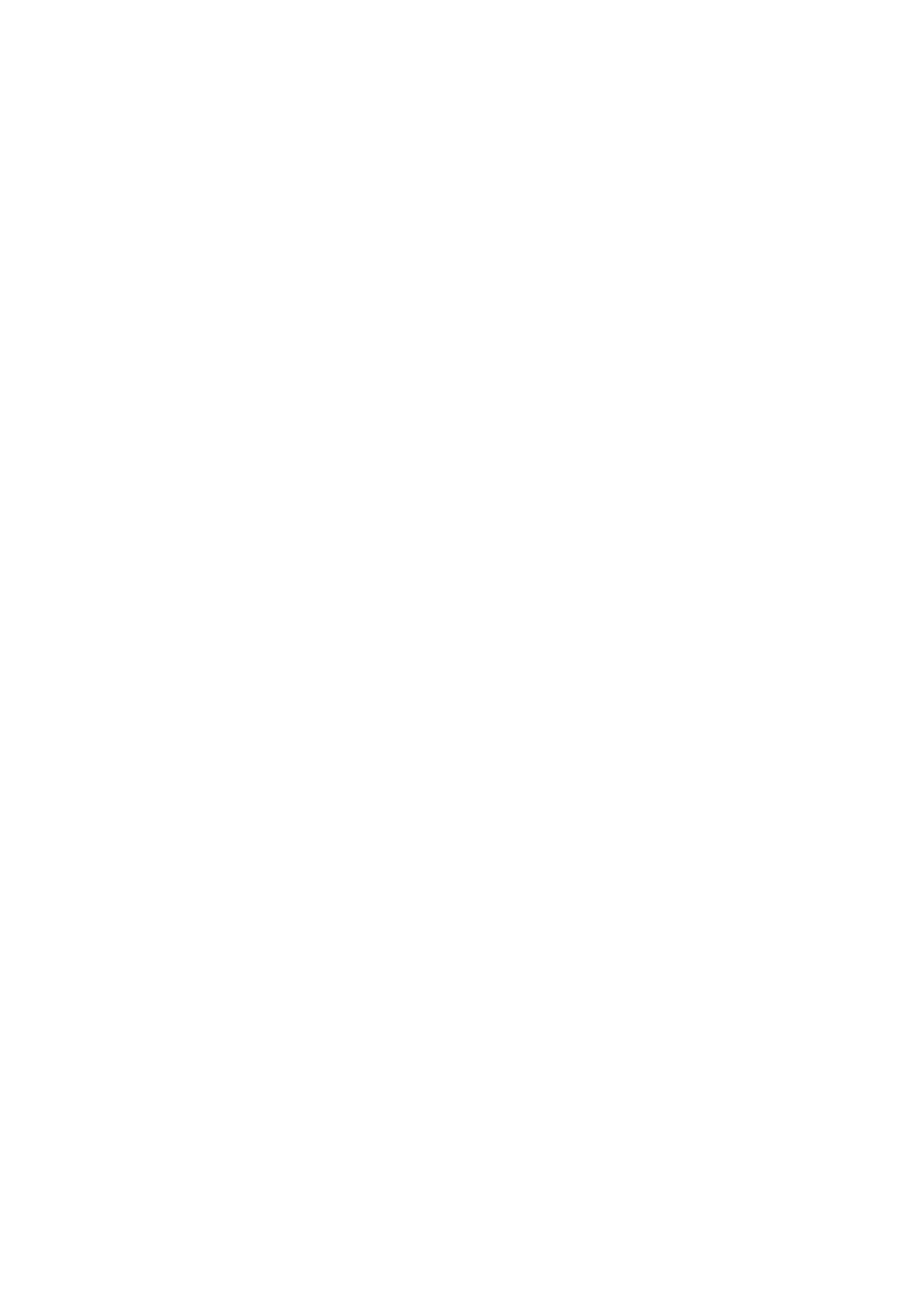